SETP Module
Part 1 -3
Log into OneSchool
Log into OneSchool             or search for oslp@eq.edu.au
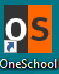 Let’s look at OneSchool
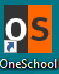 Click ‘My SET Plan’
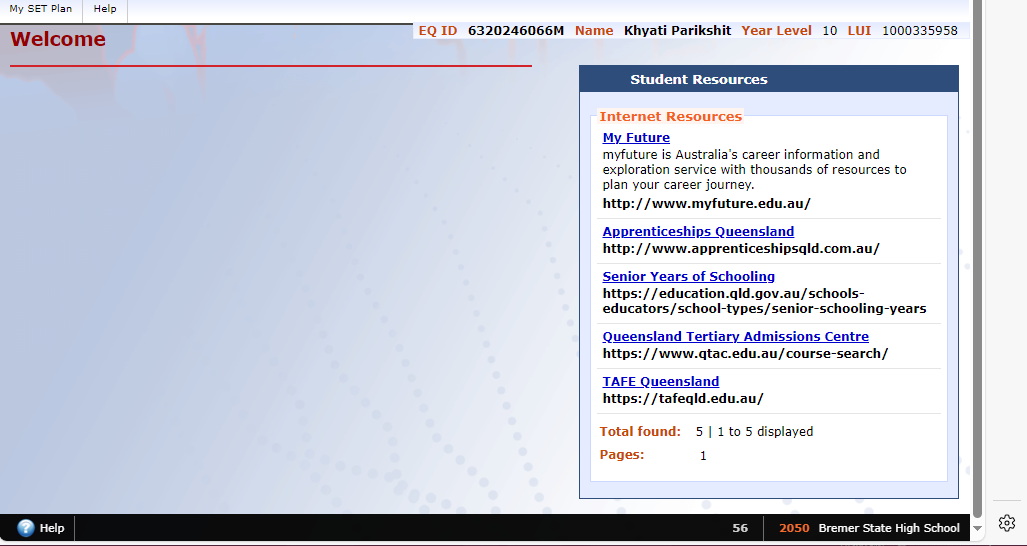 These are all resources to support you
Make sure you save each page even if not finished
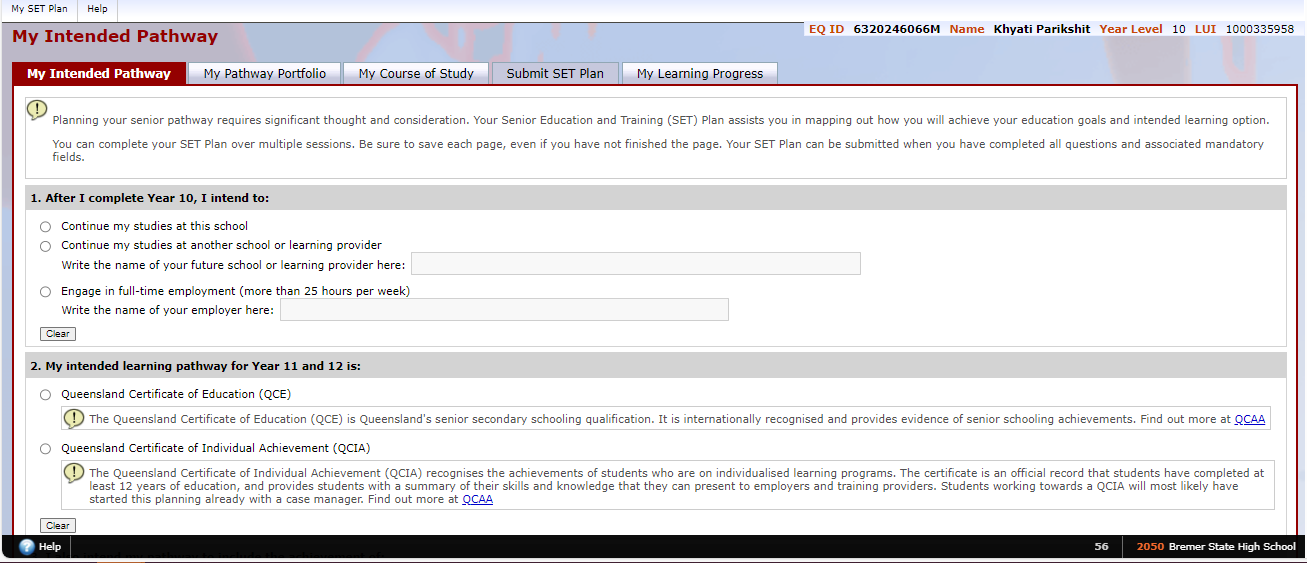 1. After I complete Year 10, I intend to:
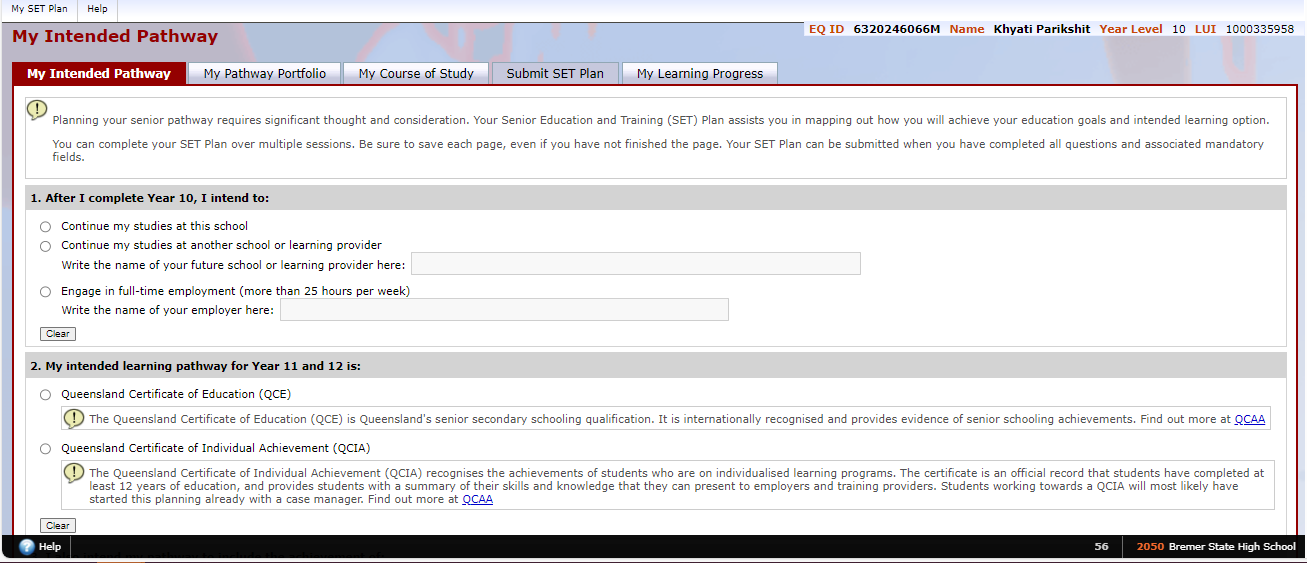 TAFE, Indi, Apprentice, Busy Schools, etc
Kmart, Coles, Mcdonals etc
2. My intended learning pathway for year 11 and 12 is:
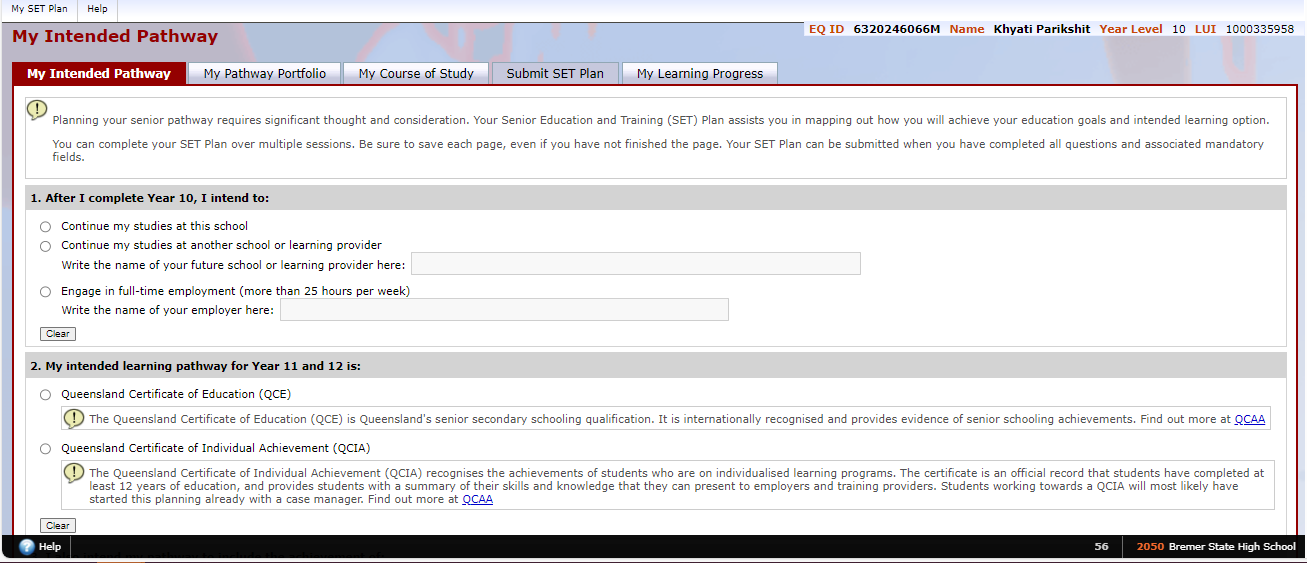 Leave blank if not returning
3. I also intend my pathway to include the achievement of:
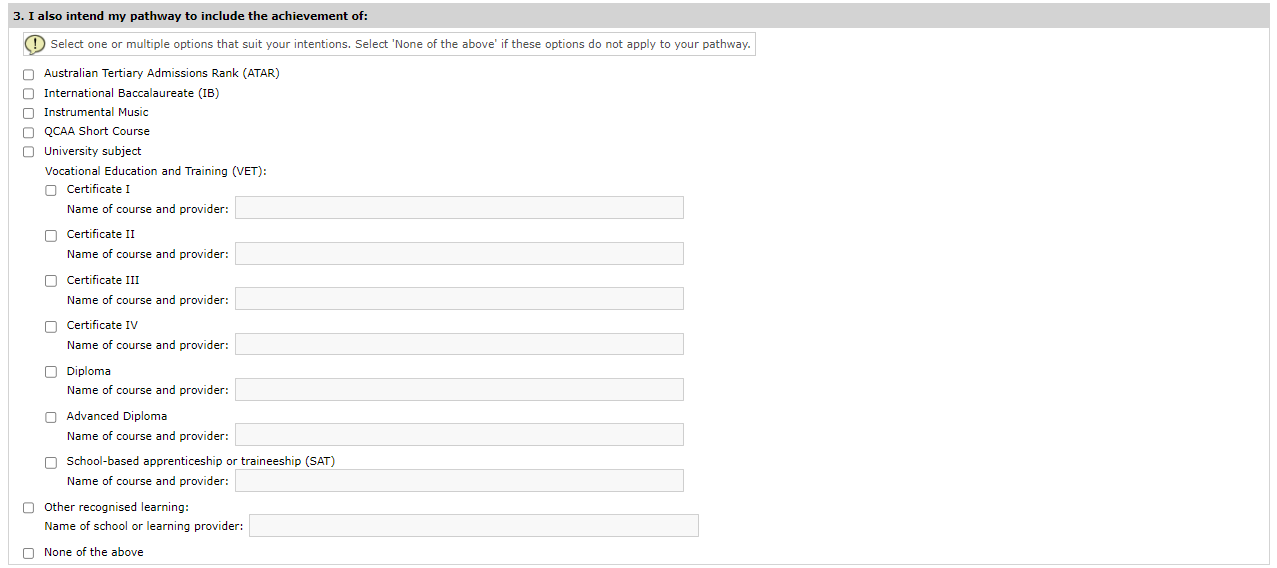 We do not have this at BSHS
Read through and complete carefully.

Remember you can return to this page if you are unsure now.
4. When I leave school my preferred pathway includes:
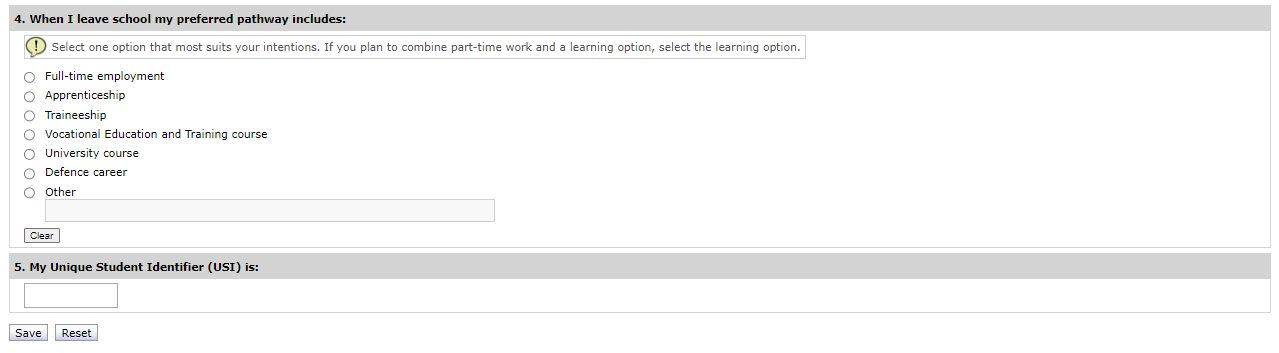 Links to request your USI are on the school website
REMEMBER TO SAVE
Don’t forget to hit save
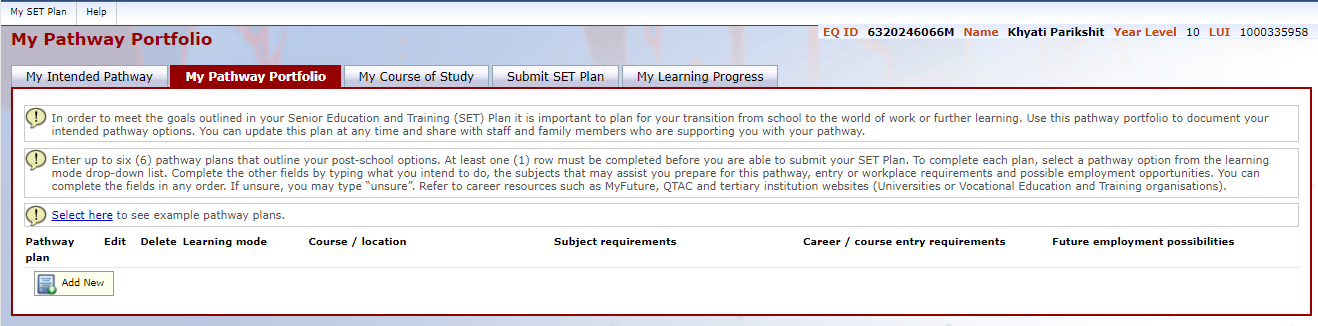 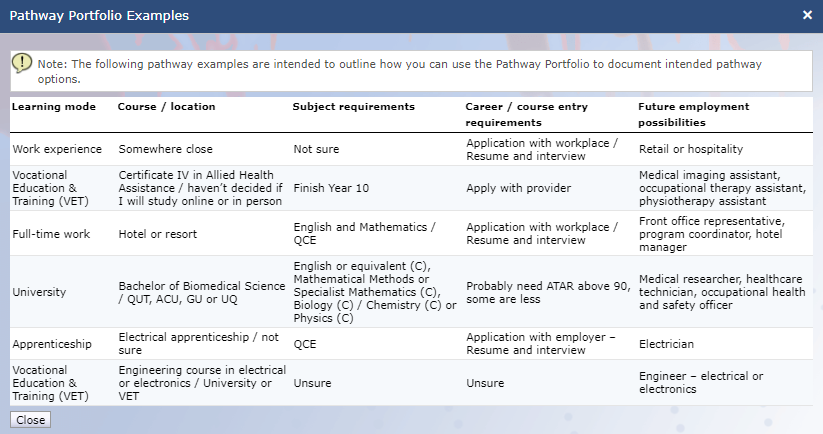 Subject selection phase of SETPs
Consider Recommended levels of Achievement
When selecting subjects consider the Recommended levels of achievement to see if you will likely be successful in a subject
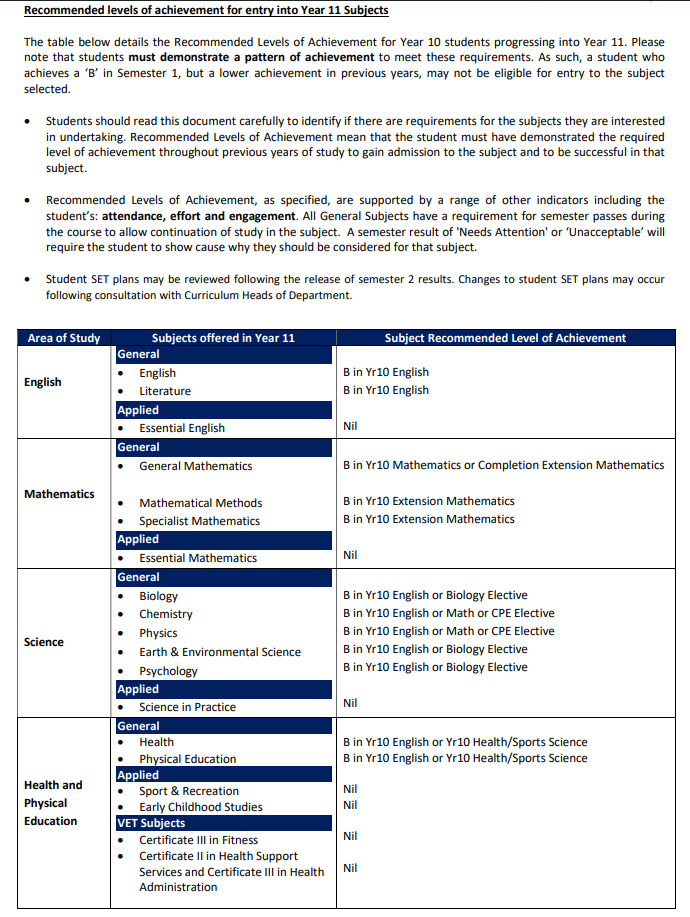 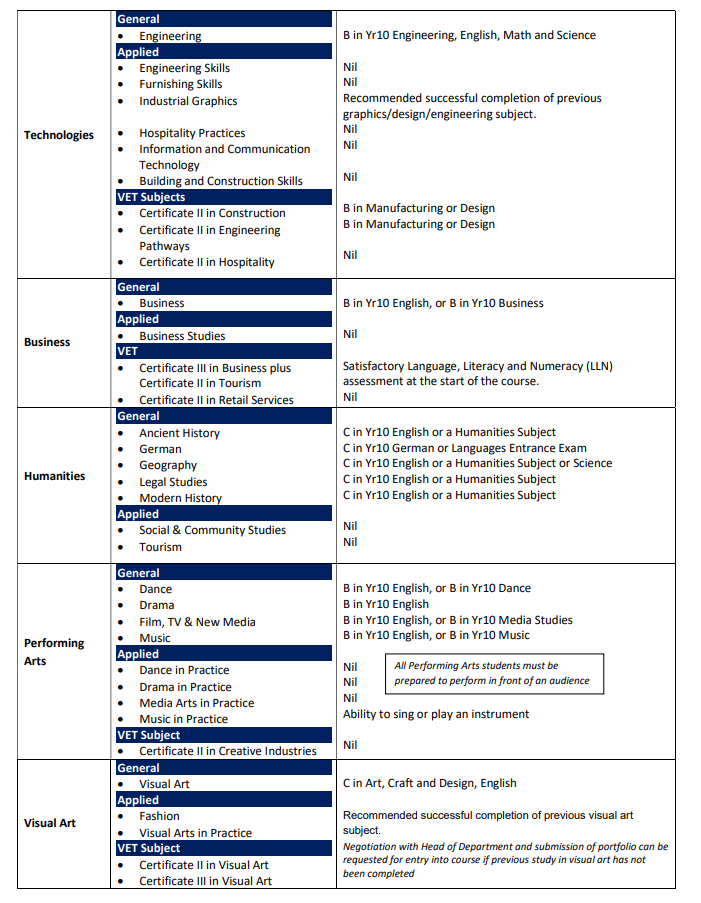 Process
Smorgasbord - week 10
This allows us to see what subjects you want as a cohort.  Then we can determine which subject have enough interest to run.

Line select  - week 3
When we know which subject can run an algorithm is run to determine the best way to offer the subjects.  You then reselect the available subjects on a line.
Smorgasbord selection
Let’s get started
My Course of study – click here
Select 2026 Senior Subject selections
Click ‘edit’
Check the boxes for the subjects would like to do
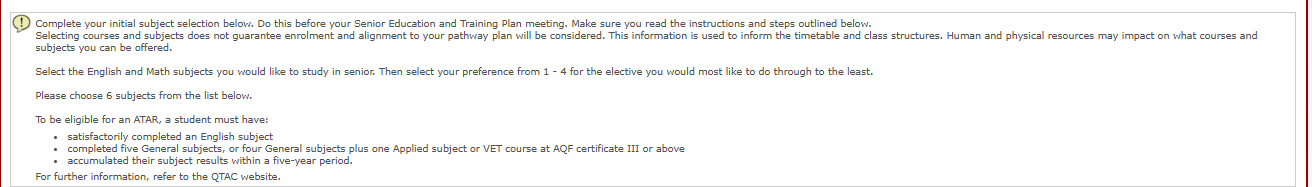 Order the subjects for what you want to most to least
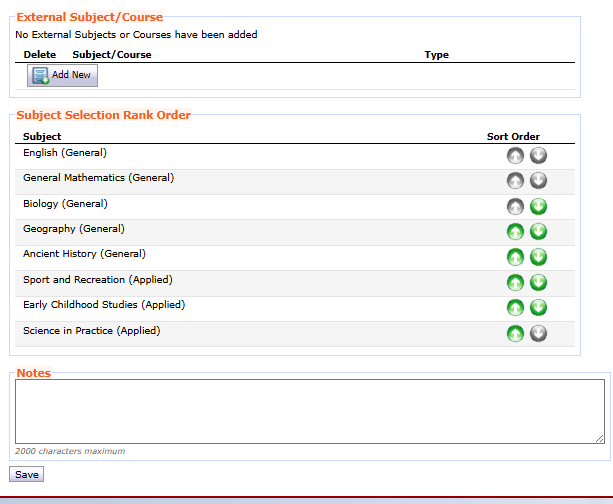 Use the green arrows to re-order

Hit save